Think Like a CEO
Think Like a CEO
Jana Francis, Steals.com
LaRae Wright, Goldman Sachs 10K Small Business
Cydni Tetro, 3DplusMe
Jana Francis
Be Decisive 
Control Emotions
Recognize Hope is NOT a Strategy
Know When to Lead and When to Get Out of the Way
Make Sure Everyone Wins
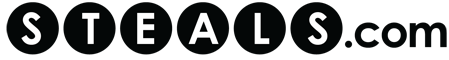 LaRae Wright
Know the company financials tell their story 
Vision and culture can make or break your company
Know the language of business and communicating
Hire smart people
Know their role and play it!
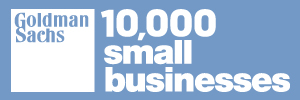 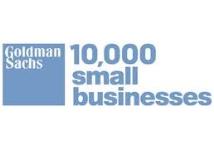 Cydni Tetro
Be a strong problem-solver
Manage by Facts
Be a “Multiplier”
Recognize you set the culture and work style
Know how to focus on the right